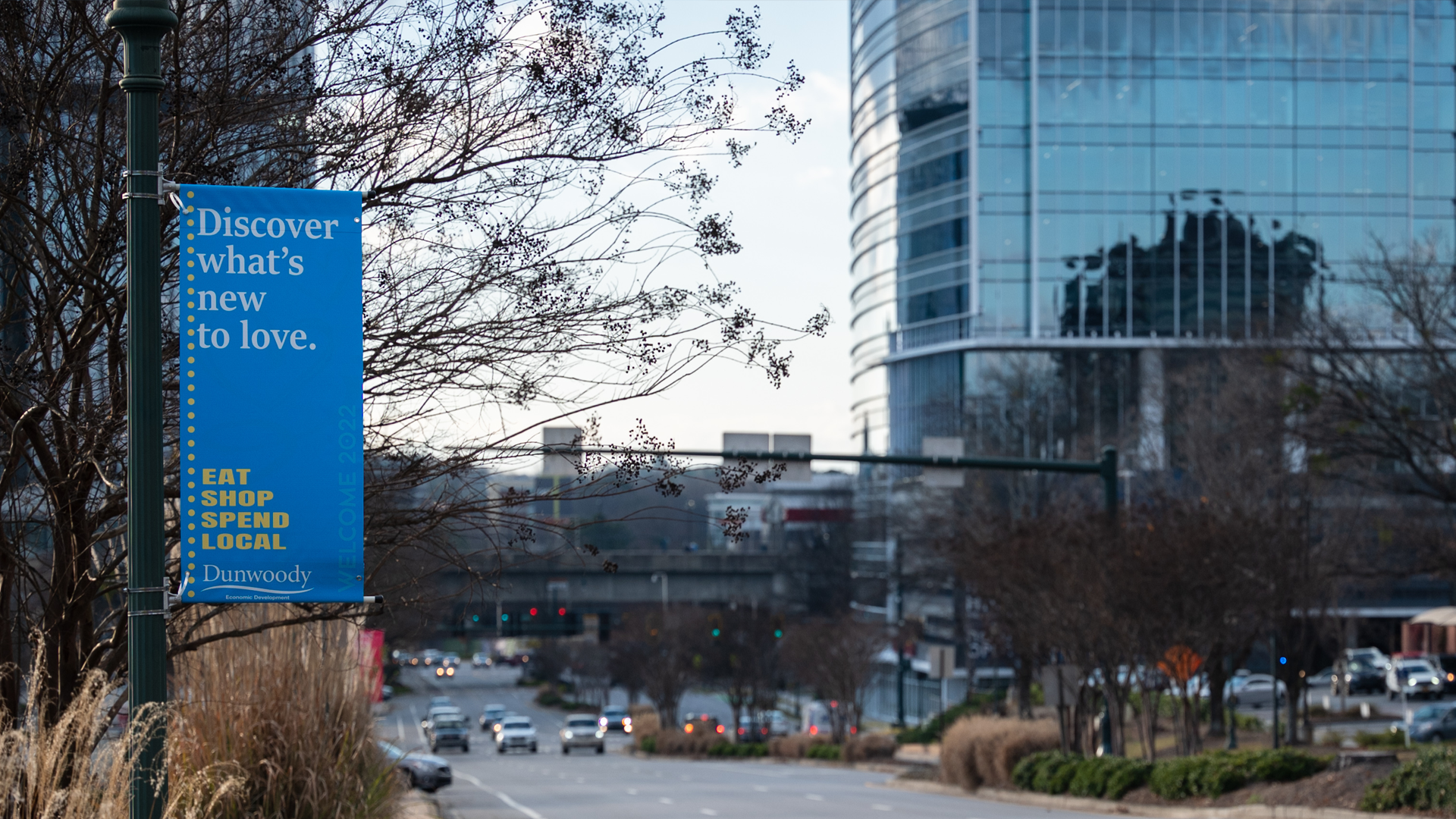 City Council Training
January 31, 2022
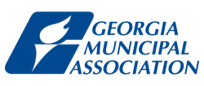 AGENDA
Introductions
Effective Governance
Elected Officials/Staff Roles
Effective Communication
Wrap-Up
“Effective Governance is understanding that what gets accomplished by the organization is that which is Politically Acceptable and Administratively Sustainable.”
			- John Nalbandian, 
Professor Emeritus, University of Kansas,
Former Councilmember and Mayor, Lawrence, KS
Effective Governance
[Speaker Notes: John Nalbandian is Professor Emeritus in the School of Public Affairs and Administration at the University of Kansas. He served as an elected city council member and mayor in Lawrence, KS (pop. 100,000). In addition, he has served on several boards and commissions locally. In Kansas he has been recognized both as “elected official of the year” as well as “academic public administrator of the year.” John has been nationally recognized on several occasions for his commitment to the public good expressed in his research, teaching, and community service.]
Bridge The Gap Between…
What is Politically Acceptable (What we want to do)
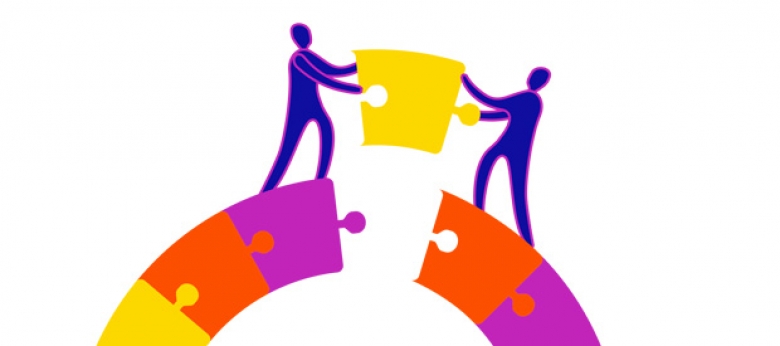 The HOW
- Data /Resources
- What we know
- Experts
- Team
The WHAT
- Vision/Policy
- What we hear
- Representatives
- Individuals
What is Administratively Sustainable (What we can do)
The primary role of elected officials is Community Building
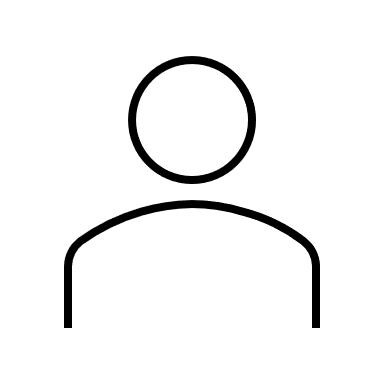 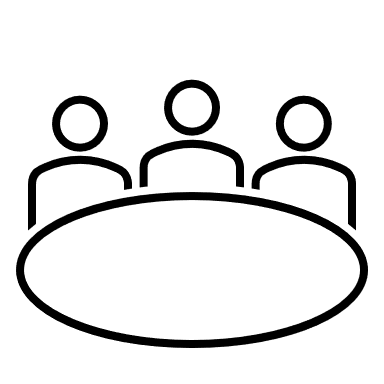 [Speaker Notes: Get input from Council]
“I know that you believe you understand what you think I said, but I am not sure you realize that what you heard is not what I meant!”

- Quote from a U.S. Government Official
Effective Communication
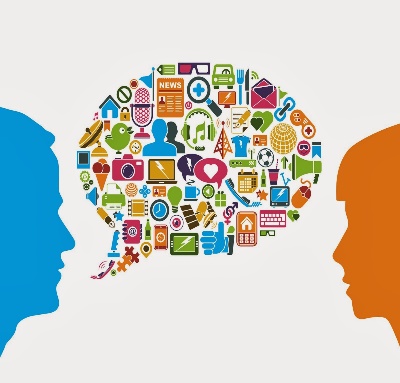 [Speaker Notes: Ask – What is your definition of effective communication?]
Barriers to Effective Communication
What We Intend 
To Say
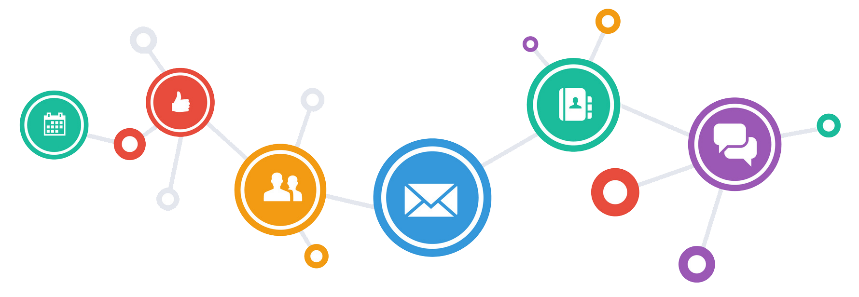 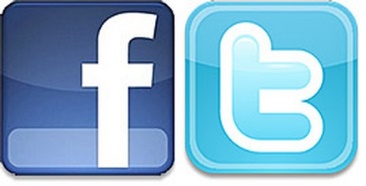 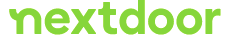 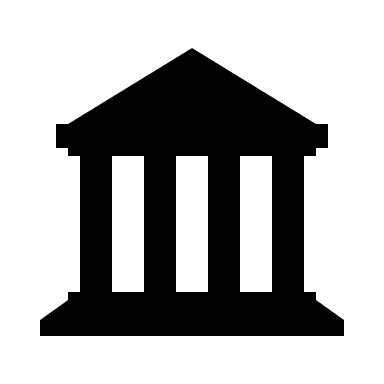 What We Remember
What We Say
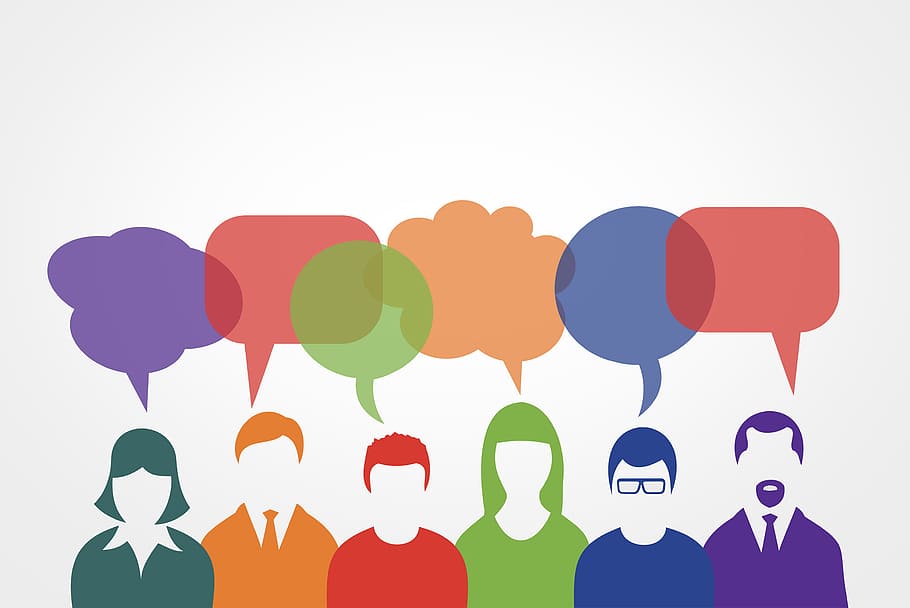 What We Hear
Impact of Ineffective Communication
Spread of misinformation
Misinterpretation of the message
Confusion
Frustration
Lack of Trust
Conflict
Organizational inefficiency
Effective Communication Helps Narrow The Gap
Follow the Georgia Open Meetings Act at all times
Be aware of creating a quorum of City Council members as well as any city committee.  
Rule of Thumb: If it “feels” like a committee, it’s a committee
The governing body should not focus on the mechanics (the how) of the policy decision, but rather on the outcome/consequences (the what).
Effective Communication Helps Narrow The Gap
Don’t assume you know the position of fellow councilmembers on a topic/agenda item.  
Don’t assume your fellow councilmembers have the same bandwidth and availability that you do.
Council members should talk to each other about ideas and initiatives (complying with Open Meetings law) and build consensus.
Don’t try to be a news reporter.  The facts evolve.  Give staff an opportunity to gather the facts and convey accurate information to Council as a whole.
Effective Communication Helps Narrow The Gap
Social media is a powerful tool and individual elected officials should refrain from getting out in front of the city’s official channels of communications with citizens.  
Every social media post or email does not require a response.
Everyone doesn’t use social media.  Strive to communicate and seek input through multiple channels to maximize responsiveness and so as not to disenfranchise non-social media users.
Effective Communication Helps Narrow The Gap
Emails sent from your personal email account to city staff, other elected officials, committees, or the public will still be “read” and considered as coming from you in your elected official capacity.   
Words matter. There is a difference between “providing oversight as a council member” and “directing staff”.  Directives should go through the city manager; otherwise, it can be disruptive, inefficient, and can put staff in a compromising situation.
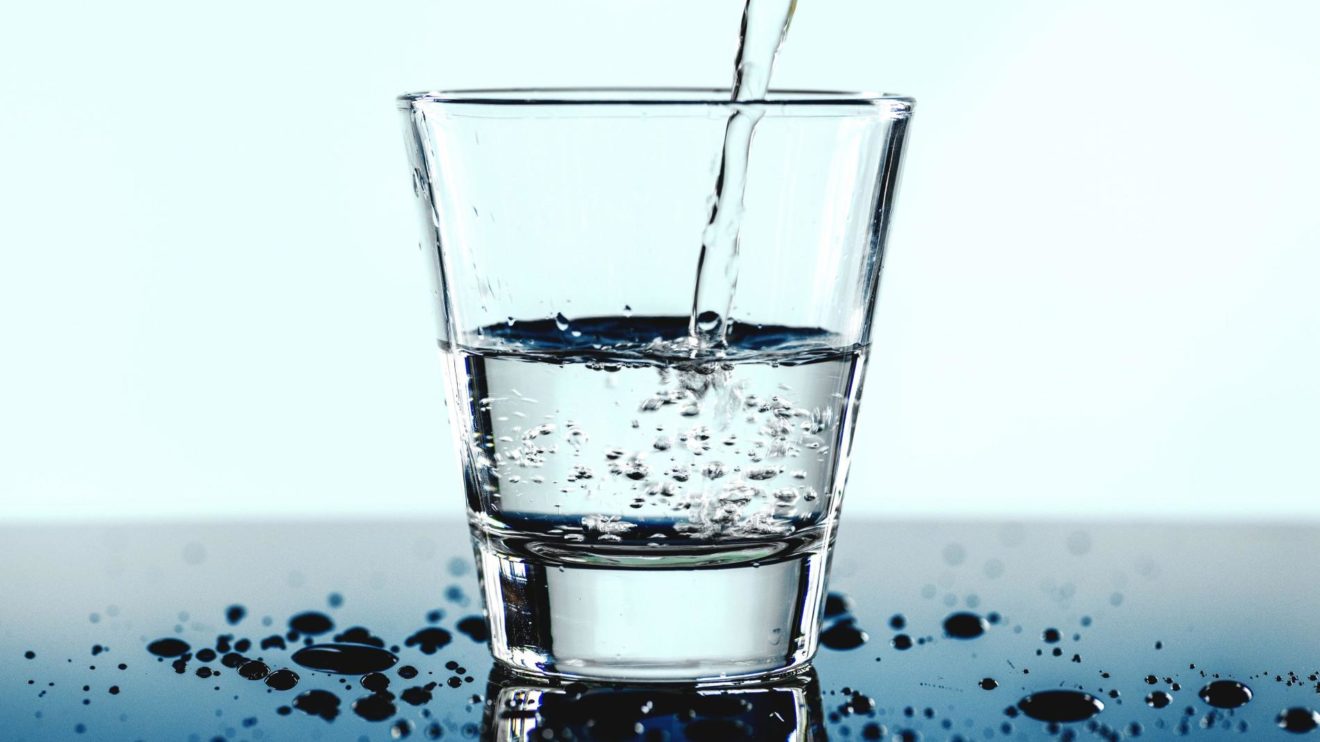 Example (For Discussion Purposes Only)
Council Member Waters wants filtered water available in all city facilities.
Council Member Waters calls the Director of Facilities to have filtered water in city facilities.  
Staff spend time looking at options for filtered water in city facilities.  Presents options to Mayor and Council.
The other six elected officials are not interested in exploring making filtered water available in all city facilities.  
Result:  Inefficient use of elected official and staff time, distrust of the staff/department bringing forth the options, and distrust of the council member who directed staff.
This Photo by Unknown Author is licensed under CC BY
Effective Communication Helps Narrow The Gap
Staff strive to be very responsive to elected officials.  However, staff time is burned unnecessarily if thought isn’t given to timing and mode (call, text, email) of communication. 
Staff consider a text from an elected official a “high priority”.  If it isn’t a high priority, send an email.  
You have a team of professional staff to support you in being responsive to citizens.  Lean on their expertise and trust them to do the job.
Effective Communication Helps Narrow The Gap
The city manager is most effective when elected officials communicate directly with him on “starting the dialogue” about new projects/initiatives.  The city manager is in the best position to prioritize workload and coordinate with staff.  By going directly to staff, you are inadvertently re-prioritizing staff’s workload.
Make requests to staff in full meetings or by copying all elected officials in emails.
Effective Communication Helps Narrow The Gap
Use established protocols. 
In general, direct communication to staff (even an email with Cc to management or the reverse) should be reserved for:
reporting emergencies or problems;
requesting information (not requesting policy opinions);
or forwarding constituent questions or issues.
Effective Communication Helps Narrow The Gap
Positivity is contagious.  So is negativity.  Take a positive approach when communicating. 
Be present in the moment and be a good listener.
Multi-tasking (phone in hand, open laptop) when talking to fellow elected officials, the public, or staff generally communicates that you have other interests than who is conversing with you.
“The single biggest problem in communication is the illusion that it has taken place.”
		- George Bernard Shaw
Questions?
Kay Love
Managing Director, Georgia City Solutions
klove@gacities.com
Michael McPherson
Member Services Consultant, District 3
mmcpherson@gacities.com